NCBFAA NVOCC Day 2025: OSRA 2022 and 2024 Rulemakings – Leveraging Changes to Your Advantage
May 22, 2025
Presented by
Elizabeth (Liz) K. Lowe, Partner
Email: EKLowe@Venable.com
Tel: 202.344.4213
Melzie WilsonCEOLCB CCS CESmelziewilson@globalzolutions.comMain Office – 901-554-4341Direct – 901-730-5666
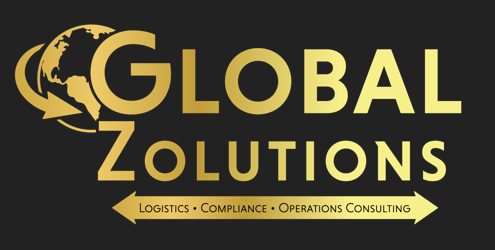 Key Changes to Improve Regulations
Increased Transparency: Carriers are now required to provide greater   transparency in how they impose fees, particularly for demurrage and detention. 
Billing Provisions: The act clarifies the timeframe for non-vessel-operating common carriers to issue invoices for demurrage and detention charges. 
Permanent Charge Complaint Process: Shippers can now challenge fees more effectively through a permanent charge complaint process. 
Enhanced FMC Authority: The Federal Maritime Commission (FMC) has increased authority to address unfair practices by ocean carriers and terminal operators				. 

These changes aim to create a more efficient and fair shipping industry.
Demurrage and Detention (“D&D”) Invoice Requirements
Effective May 28, 2024, NVOCCs must comply with new requirements and restrictions for demurrage and detention billing.
Who can be invoiced?
Only certain parties can be invoiced for demurrage and detention charges. Either:
The person for whose account the ocean transportation was provided and who contracted for the ocean transportation (i.e., your customer – often the shipper, but not always); or
The consignee (i.e., the ultimate recipient of the cargo).
NVOCCs are not authorized to issue invoices to any other party.
NVOCCs cannot issue invoices to more than one party at a time (i.e., an invoice for the same charge cannot be issued to both the customer and the consignee at the same time).
No additional time is given if the incorrect party is billed.
Venable LLP 2025
Required Data Points on a D&D Invoice
The Bill of Lading number(s);
The container number(s);
For imports, the port(s) of discharge; 
The basis for why the billed party is the proper party of interest and thus liable for the charge;
The invoice date;
The invoice due date;
The allowed free time in days;
The start date of free time;
The end date of free time;
For imports, the container availability date;
For exports, the earliest return date; 
The specific date(s) for which demurrage and/or detention  were charged;
The total amount due;


The applicable detention or demurrage rule (e.g., the tariff name and rule number, terminal schedule, applicable service contract number and section, or applicable negotiated arrangement) on which the daily rate is based; 
The specific rate or rates per the applicable tariff rule or service contract;
The email, telephone number, or other appropriate contact information for questions or request for fee mitigation, refund, or waiver;
Digital means, such as a URL address, QR code, or digital watermark, that directs the billed party to a publicly accessible website that provides a detailed description of information or documentation that the billed party must provide to successfully request fee mitigation, refund, or waiver; 
Defined timeframes that comply with the billing practices in this part, during which the billed party must request a fee mitigation, refund, or waiver and within which the billing party will resolve such requests;
Certification that the charges are consistent with any of the Federal Maritime Commission's rules related to demurrage and detention, including, but not limited to, this part and 46 C.F.R. § 545.5; and
Certification that the billing party’s performance did not cause or contribute to the underlying invoiced charges.
Venable LLP 2025
When Does the D&D Invoice Need to be Issued/Disputed/Resolved?
Days 1 to 30
VOCC/MTO must issue a complete and accurate invoice to a proper billed party.

If NVOCC has its own detention or demurrage charge (i.e. not tied to an underlying VOCC or MTO charge), then the invoice must be issued in this timeframe.
Days 60 to 90
The 30-30-30 rule: Invoice within 30 days; Dispute within 30 days; Attempt to resolve within 30 days
Billed party may dispute the NVOCC invoice, request for fee mitigation, refund or waiver.
If NVOCC invoice is disputed, NVOCC should notify the VOCC/MTO ute. VOCC and MTO shall provide additional time for NVOCC to dispute the charges.
DAY 0

Last Day  Demurrage or Detention Charge Accrued
Days 30 to 60
Days 90 to 120
If NVOCC is the billed party, NVOCC must issue demurrage or detention invoice to its billed party.
If the NVOCC issued the invoice, the NVOCC must attempt to resolve the dispute. Parties can agree to a different timeframe for resolution.
Billed party must dispute invoice in this timeframe unless billed party is an NVOCC that is invoicing the underlying VOCC/MTO charges to its customer.
Venable LLP 2025
Best Practices for the 30-30-30 Rule
Establish protocol to be timely in approach and handling of invoicing.
Establish clear guidelines for meticulous review of invoice.
Be aware of protocol of charge disputes and resolutions.
Communicate promptly with all parties involved in billing.
Document all interactions and agreements regarding charges.
Consequences of Late, Incomplete, or Misaddressed D&D Invoices
The FMC will not provide additional time for NVOCCs to correct the invoices or reissue an invoice to another authorized party.
Billed parties are not required to notify the NVOCC of any deficiencies in the issued invoice.
A safe harbor is available for NVOCCs passing through the D&D invoice that originates from the VOCC. See 46 U.S.C § 41104(e).
If the FMC determines that the NVOCC is not otherwise responsible for the D&D charge, only the VOCC will be subject to the refunds or penalties.
Venable LLP 2025
Best Practices and Reminders for D&D Invoicing
Determine how D and D invoices arrive from those parties that would be the billing party.

Recordkeeping should include envelope via mail  or email.

Billed Party has the same regulatory responsivity of accountability to follow the 46 CFR 541, even on a Pass-Through.

Check date of last date of demurrage or detention to date of invoice to date invoice sent via mail or email to date received.  Address with Billing Party any disputes in time frame to reset the clock or if over 30 days, total dispute.

Validate Billing Party Rules Tariff, associated Rates filed and associated Disputes Protocol. Compare to received invoice.

Validate ALL required Data Elements on the Billing Party invoice and follow Dispute Protocol if not met.  If you Pass Through a Billing Party invoice that does not meet the criteria, when you are acting as the Billing Party, your Billed Party has the right to Dispute based upon lack of compliance to 46 CFR 541.

Billing Party must be aware of their own Rules Tariff or of a documented agreement in a quote or NRA/NSA with the Billed Party to stay compliant.
Charge Complaints (Interim Process)
Charge Complaints cannot be used for:
Carrier actions unrelated to charge disputes.
Charges invoiced, assessed, or incurred prior to June 16, 2022, and charges not yet invoiced or assessed.
Charges assessed by a marine terminal operator or other party unless done so on behalf of the common carrier.
Common carriers may voluntarily refund or waive a disputed charge during an active Charge Complaint proceeding. Doing so results in the closing of the charge complaint.
If the FMC determines a Charge Complaint is inappropriate, a party may pursue alternative remedies such as small claims, a formal FMC complaint, or alternative dispute resolution services.
Informal and streamlined process established by OSRA 2022.
The common carrier bears the burden of establishing the reasonableness of any demurrage or detention charges pursuant to 46 C.F.R. § 545.5.
Non-compliant charges can be subject to a refund order for the charges paid, cancellation of invoices, and/or civil penalty.
Where the carrier is acting in the capacity of an NVOCC, the FMC will consider whether the NVOCC is responsible for the non-compliant assessment of the charge, in whole or in part
Venable LLP 2025
Minimizing Unfair Costly D and D Charges
Try to work out a satisfactory arrangement with the billing party.
Know the dispute resolution of the billing party to follow.
CADRS – Consumer Affairs and Dispute Resolution Service
Small Claims Process
Formal Complaint process
Charge Complaint

NCBFAA has detail guidance for its members to follow in handling written by Rich Roche, NVOCC Sub-Committee Chairman.
Unreasonable Refusal to Deal or Negotiate
Establishes the necessary elements for the FMC to apply 46 U.S.C. § 41104(a)(3) with respect to refusals of cargo space accommodations when available, and 46 U.S.C. § 41104(a)(10) with respect to refusals of vessel space accommodations.
Claims brought before the FMC under either section will be reviewed and decided on a case-by-case basis, based on their specific facts and circumstances. 
New requirements established by the rule apply to VOCCs and containerized cargo. 
Not all refusals by a VOCC will constitute a violation. If carrier proves there was a reasonable basis, such as a legitimate transportation factor (i.e. something impacting the operation of the vessel that is outside the control of the VOCC and not reasonably foreseeable) for refusing to negotiate or carry cargo, conduct will not be found in violation.  
Non-binding and non-exhaustive examples and considerations of unreasonable behavior the FMC may use in evaluating allegations that an ocean common carrier violated the law.
Require VOCCs to file a confidential documented export policy annually with the FMC. The policy will contain information on pricing strategies, services offered, strategies for equipment provision, and descriptions of markets served. 
Effective since September 23, 2024.
Venable LLP 2025
Practical Steps to Address Unreasonable Refusal
Red Flags
VOCC not returning emails or calls regarding bookings
Multiple instances of cargo being rolled without explanation or blanked sailings without notice
Lack of communication following a shipper’s threat to complain to the FMC
Refused bookings under existing contract after a significant increase in market rates
Offering of spot rates as an alternative to moving cargo under an applicable service contract
Demands for additional fees in order to be provided space that was already contracted or confirmed

What to do if you think a VOCC is being unreasonable:
Document all conversations – if by telephone, take contemporaneous notes
Document any other relevant factors – i.e. if the market has spiked or if there is a strike or other foreseeable issue
Have an open discussion with the VOCC about your belief that they are acting unreasonably 
Consult with legal counsel
Venable LLP 2025
Conclusion
Recap of Key Points
Understand the Regulatory Obligation, Understand your Rules Tariff, Establish Processes, Train!
Understanding FMC Regulations
Key to understanding what we are to do is to understand OSRA 2022 and 2024 and 46 CFR 541 and how it applies to your business.
Best Practices for Compliance
Implementing best practices for compliance can significantly mitigate risks and enhance smooth shipping operations.